SafetyKit Sci/snowboard
Impresa, evento, data
Solca la neve senza infortuni
Persone infortunate secondo la disciplina sportiva – Popolazione svizzera (Ø 2017–2021)
2
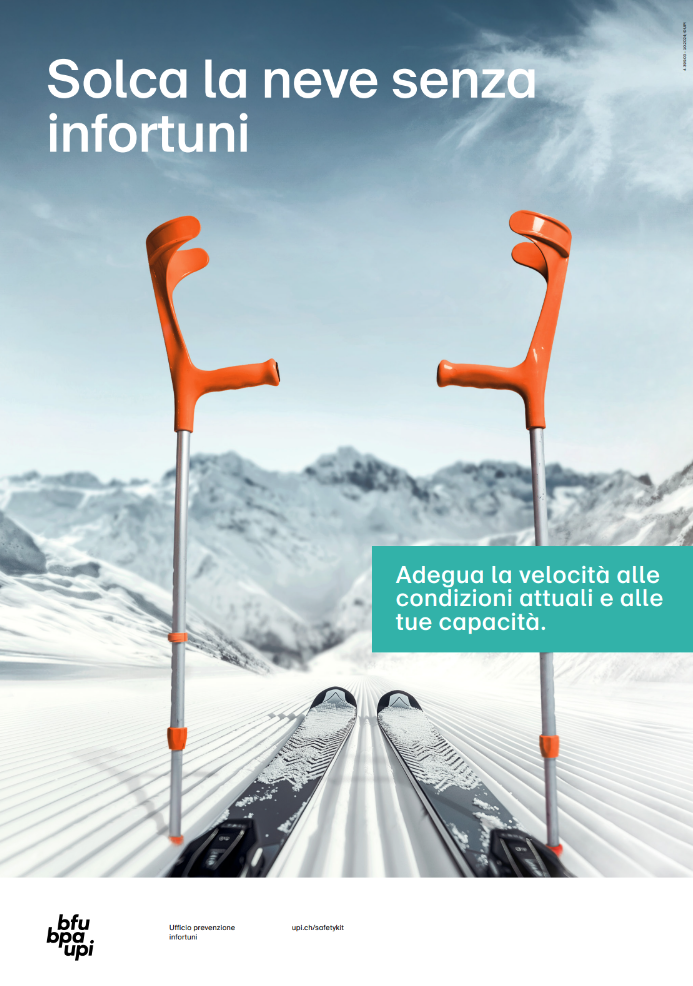 Oltre il 90% degli infortuni sugli sci e in snowboard sono dovuti a colpa propria. 

Osserva i seguenti consigli per un divertimento totale.
3
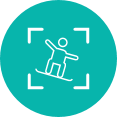 Resta nei limiti
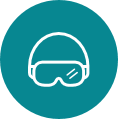 Proteggiti
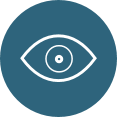 Sii vigile
4
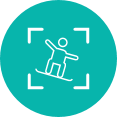 Resta nei limiti
5
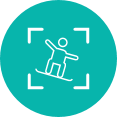 Resta nei limiti
Siate pronte e pronti: scendi in pista con la prontezza mentale e l’adeguato riscaldamento
Rafforza la muscolatura del tronco e delle gambe e allena l’equilibrio
Segui un corso con una maestra o un maestro di sci per migliorare la tecnica 
Adegua la velocità
6
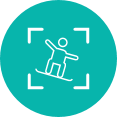 Adegua la velocità
Con gli sci e lo snowboard si raggiungono in fretta velocità superiori a quanto si possa immaginare: in un attimo si toccano i 50 km/h. 
A questa velocità un urto contro un ostacolo fermo equivale a una caduta da un’altezza di 10 metri.
7
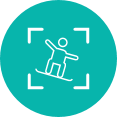 Resta nei limiti
Siate pronte e pronti: scendi in pista con la prontezza mentale e l’adeguato riscaldamento
Adegua la velocità 
Fai delle pause
8
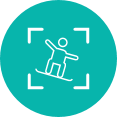 Resta nei limiti
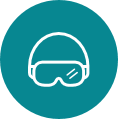 Proteggiti
9
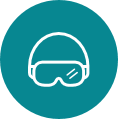 Proteggiti
Indossa il casco
10
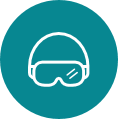 Casco da sci/snowboard
Prova il casco prima di comperarlo, non deve né premere né scivolare.
Il casco deve aderire bene senza premere nemmeno con gli occhiali (maschera).
Regola i cinturini: tra il mento e il sottogola deve passare un dito.

 I modelli muniti di sistema di smorzamento delle forze rotazionali, ad es. MIPS o WaveCel, proteggono ancora meglio la testa.
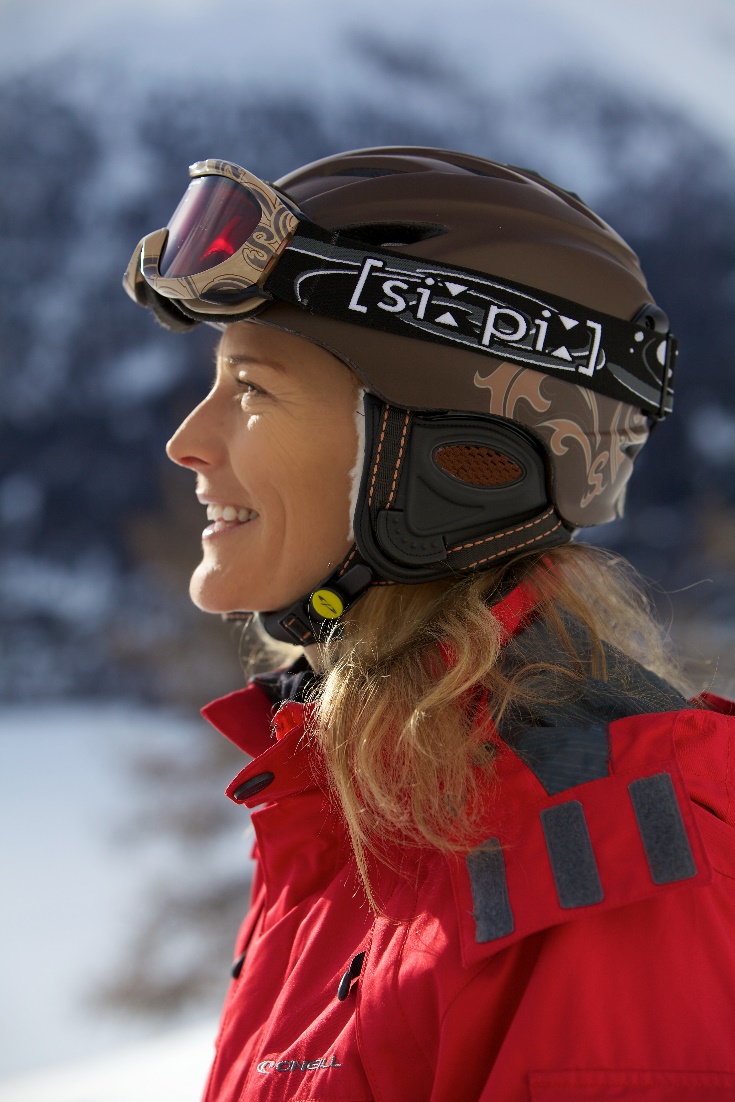 11
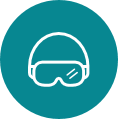 Proteggiti
Indossa il casco
Proteggi il corpo
12
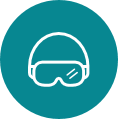 Protezione del corpo
Parapolsi per principianti dello snowboard
Paraschiena: è utile soprattutto negli snowpark
Lenti a contatto o occhiali da vista
Occhiali per gli sport sulla neve con protezione UV
Abbigliamento funzionale
13
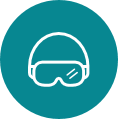 Proteggiti
Indossa il casco
Proteggi il tuo corpo
Controlla sci e snowboard
14
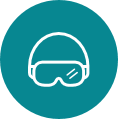 Sci e snowboard
Cura la tua tavola. Affila gli spigoli e cera il fondo.
Sostituisci le parti difettose.
Snowboarder: regolate correttamente l’attacco e serrate le viti 
Sciatrici e sciatori: fate regolare gli attacchi con un apposito apparecchio in un negozio specializzato
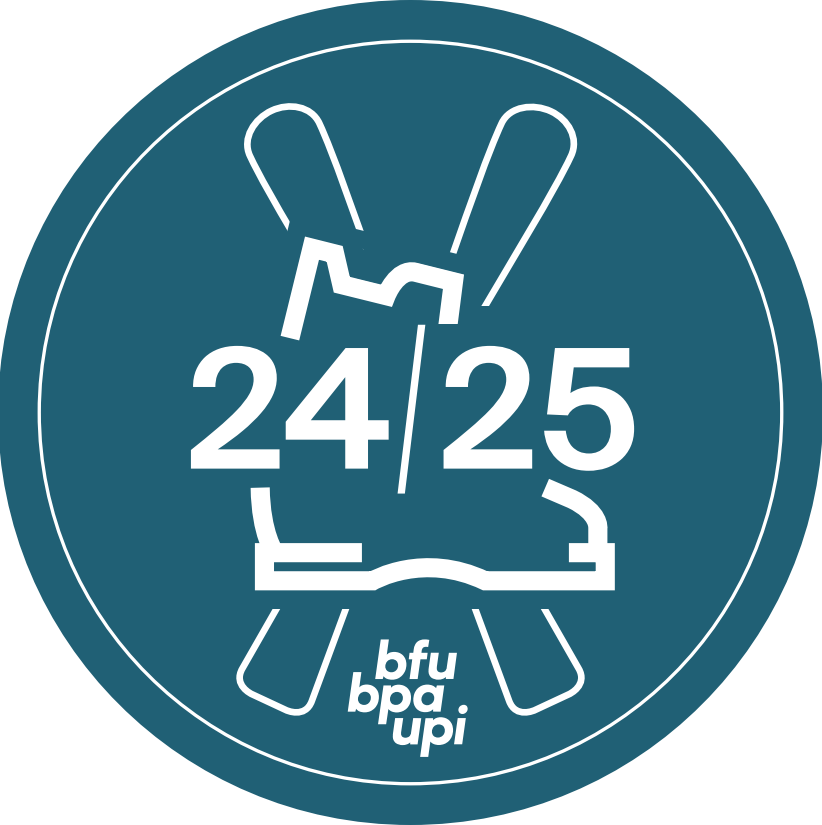 15
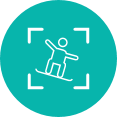 Resta nei limiti
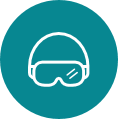 Proteggiti
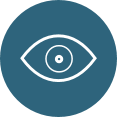 Sii vigile
16
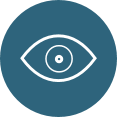 Sii vigile
Lascia alle altre persone spazio a sufficienza (regola FIS 1, 3, 4, 5)
Fermati in punti ben visibili
Rispetta le demarcazioni e la segnaletica
17
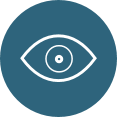 Sulle tracce delle regole
Sulle piste e negli snowpark valgono le regole della Federazione internazionale di sci (FIS) e le direttive della Commissione svizzera per la prevenzione degli infortuni su discese da sport sulla neve (SKUS).
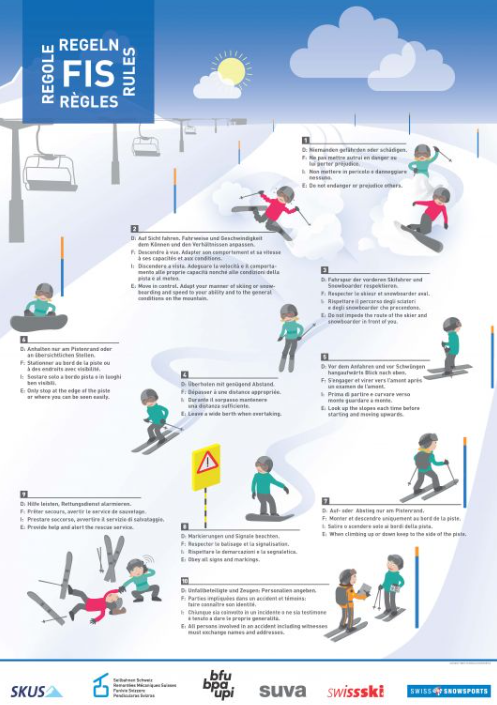 18
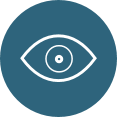 Regole FIS
1. 	
Non mettere in pericolo o danneggiare nessuno
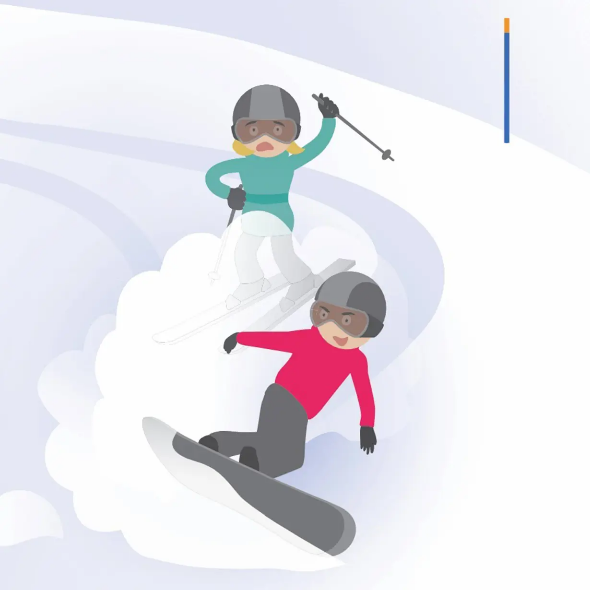 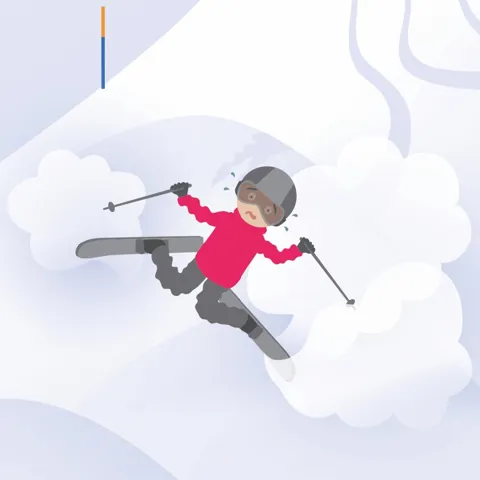 2. 	
Scendere a vista. Adeguare la velocità e il comportamento alle proprie capacità nonché alle condizioni della pista
3. 	
Rispettare la traiettoria degli sciatori e degli snowboarder che precedono
4. 	
Durante il sorpasso mantenere una distanza sufficiente
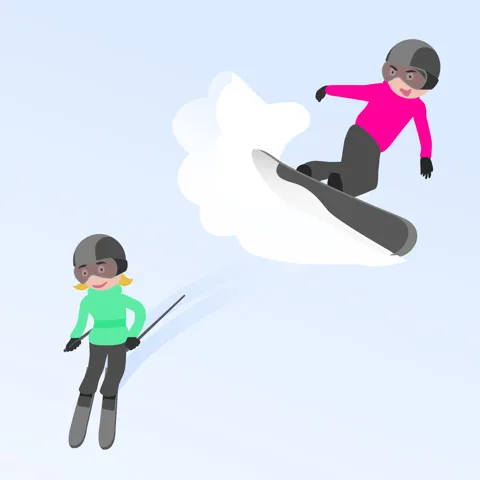 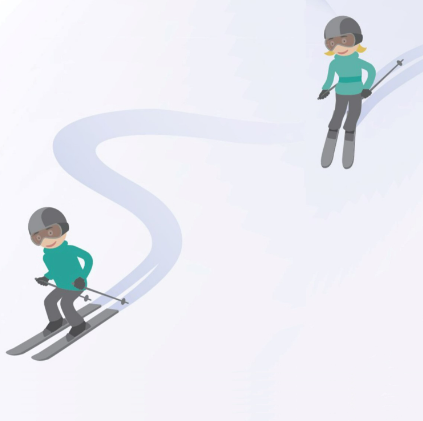 19
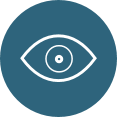 Regole FIS
5. 	
Prima di partire e curvare verso monte guardare a monte
6. 	
Sostare solo a bordo pista o in luoghi ben visibili
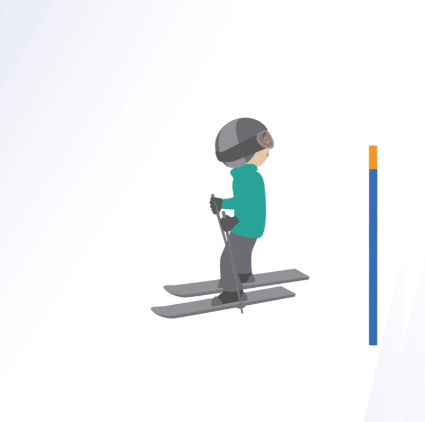 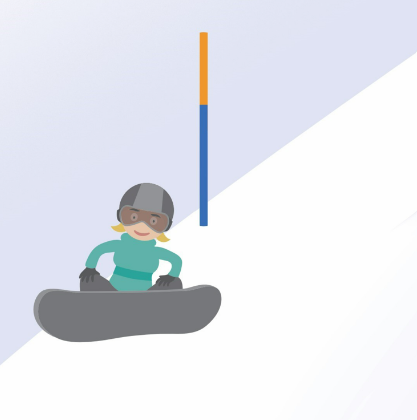 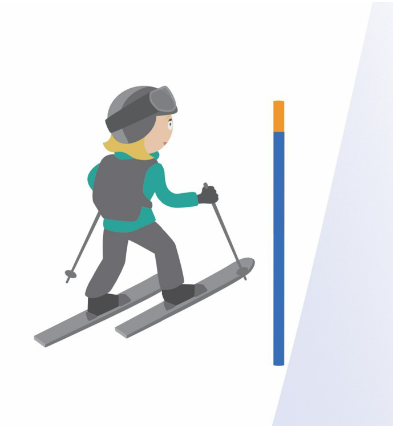 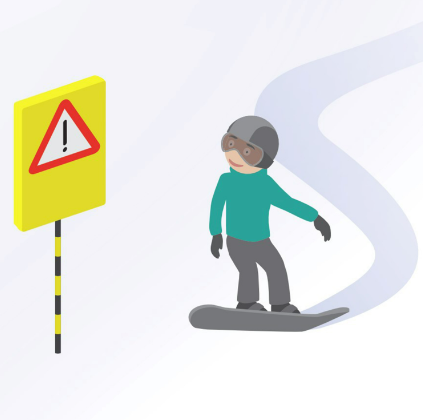 7. 	
Salire o scendere solo ai bordi della pista
8. 	
Rispetta le demarcazioni e la segnaletica
20
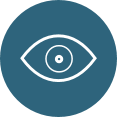 Regole FIS
9. 	
Prestare soccorso, avvertire il servizio di salvataggio
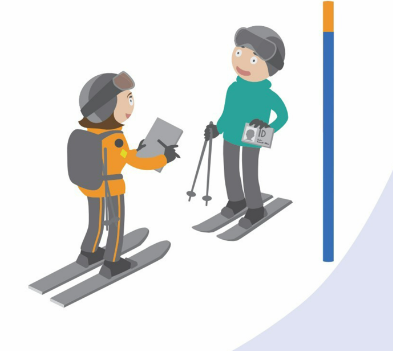 10. 	
Chiunque sia coinvolto in un incidente o ne sia testimone è tenuto a dare le proprie generalità
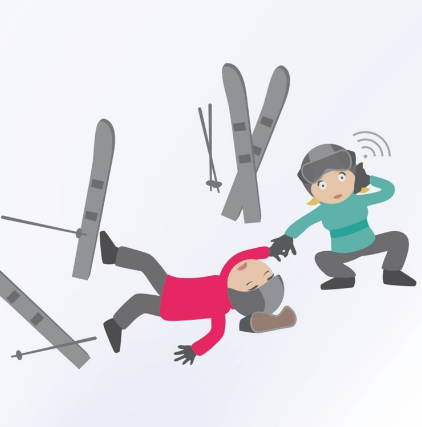 21
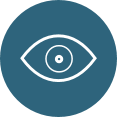 Regole SKUS
1. Dopo aver tolto lo snowboard, posalo sulla neve con gli attacchi rivolti verso il basso
2. Durante la risalita con lo skilift o in seggiovia, sgancia l’attacco posteriore
22
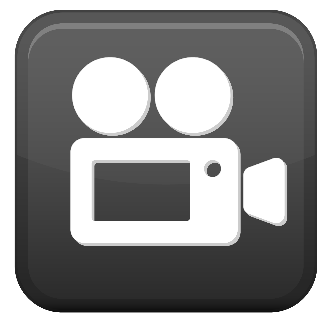 Video «Sicurezza in pista.»
23
Freeride: i 5 consigli principali
Per le uscite nella neve fresca, usa gli itinerari di discesa messi in sicurezza, segnalati in giallo
Prima di uscire dagli itinerari messi in sicurezza frequenta un corso valanghe e/o ...
... fatti accompagnare da una guida esperta
Informati sulle condizioni attuali
Porta con te il cellulare e l’equipaggiamento di emergenza: apparecchio per la ricerca in valanga (ARTVA), sonda e pala
Airbag da valanga (zaino).
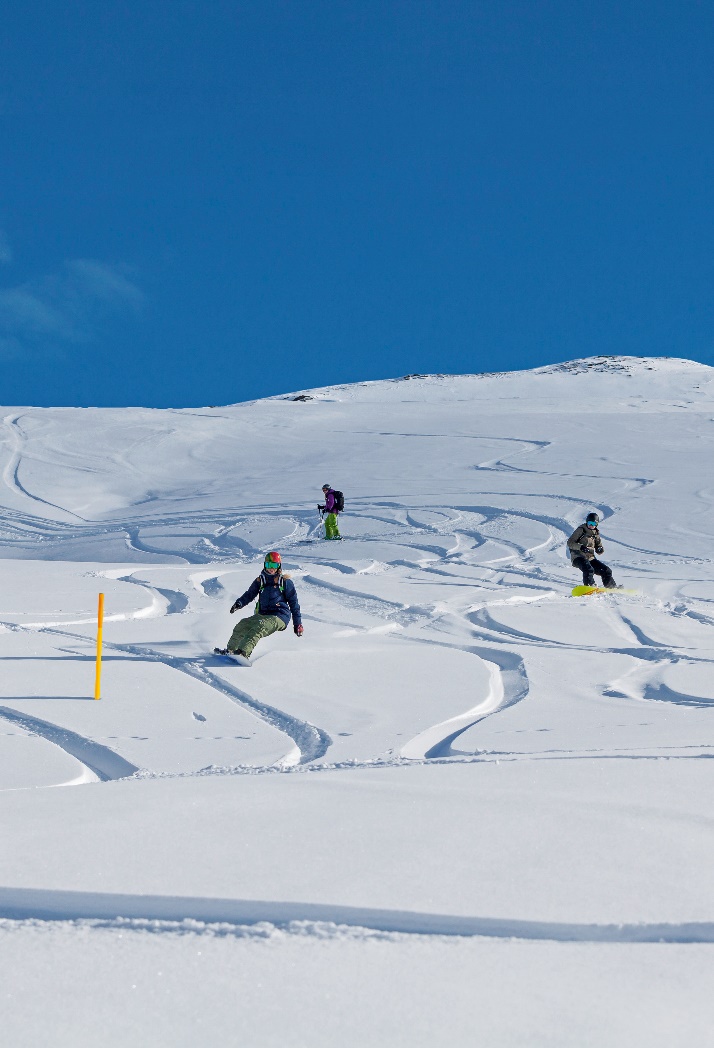 24
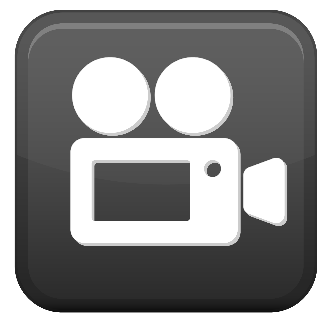 Video «Più sicurezza fuori pista»
25
Maggiori informazioni
Maggiori consigli per la prevenzione degli infortuni: upi.ch
26